Staying Healthy This Winter:        
Preventing COVID-19 and the Flu
November 2020

Prepared by: Shelleisha Salmon-Gordon, MPH
Public Health Educator
Albany County Department of Health
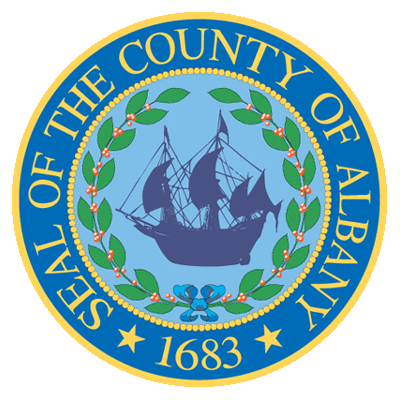 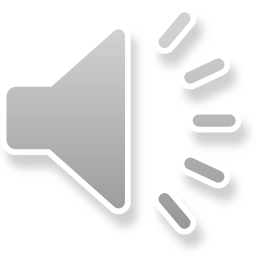 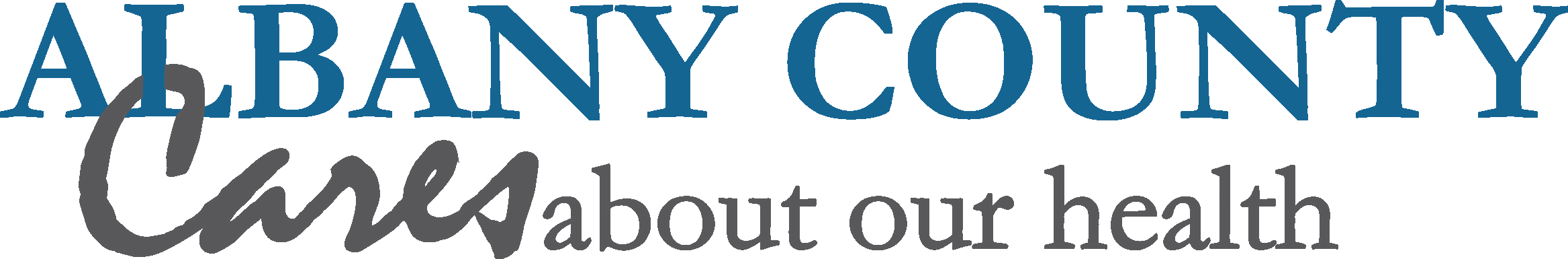 Today's Discussion
Flu: Spread, Symptoms, Prevention

Flu vs. COVID-19

COVID-19: Spread, Symptoms, Prevention

COVID-19 Testing

Resources
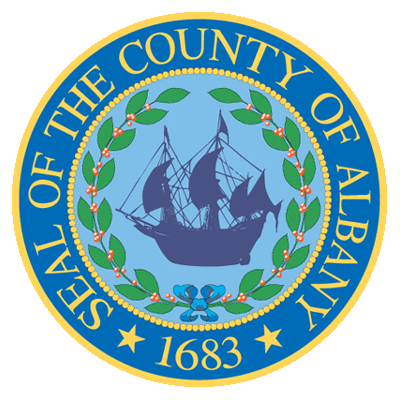 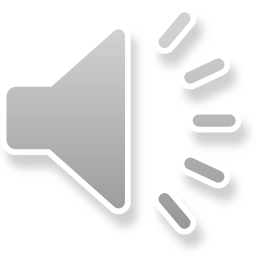 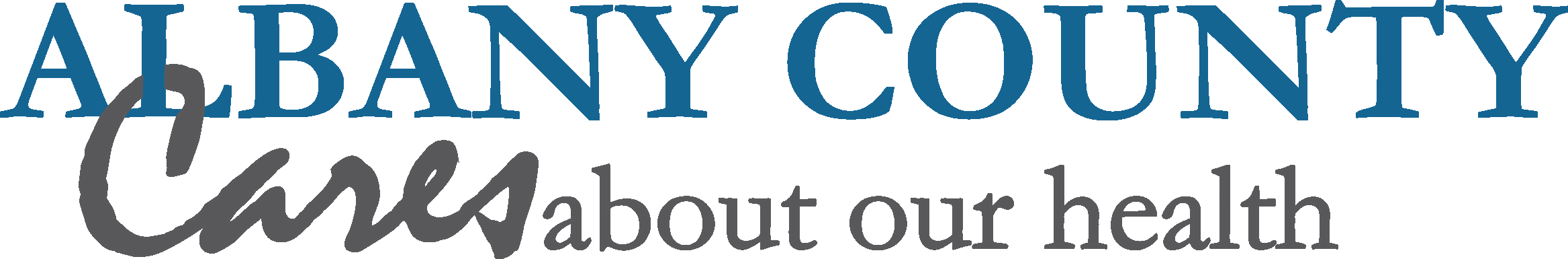 What is the Flu?
Contagious respiratory illness (influenza)

Influenza viruses affect the nose, throat, and lungs

Droplets while coughing, talking, sneezing

Mild to severe symptoms; can be fatal
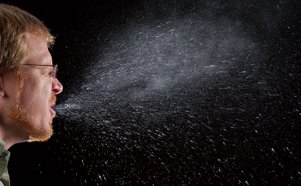 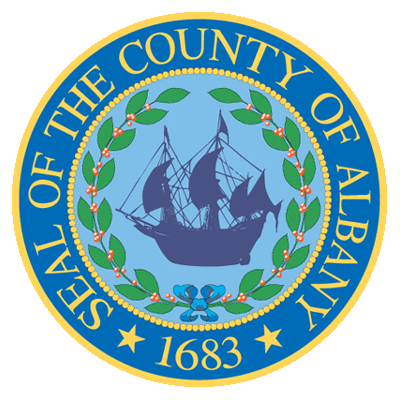 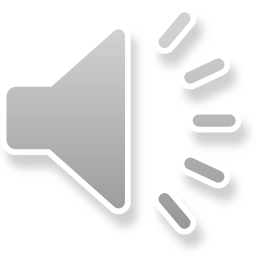 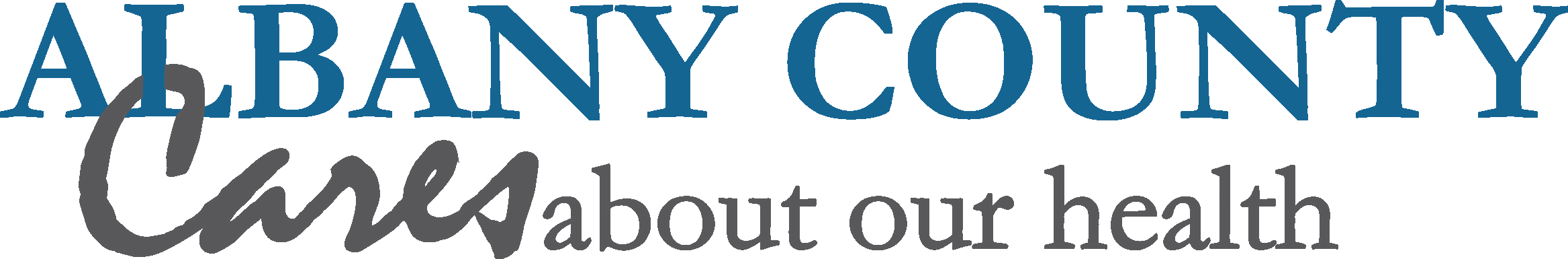 Source: https://www.cdc.gov/flu/about/index.html
[Speaker Notes: Flu Complications
Older people
Young children
People with underlying health conditions
Pregnant women]
Flu Symptoms
Fever/chills
Cough
Sore throat
Runny or stuffy nose
Muscle or body aches
Headaches
Fatigue (tiredness)
Vomiting and diarrhea
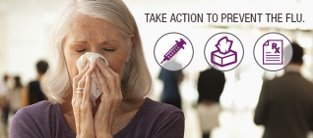 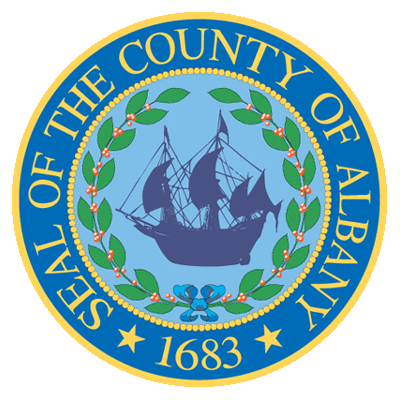 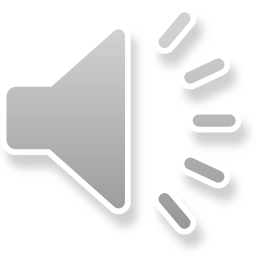 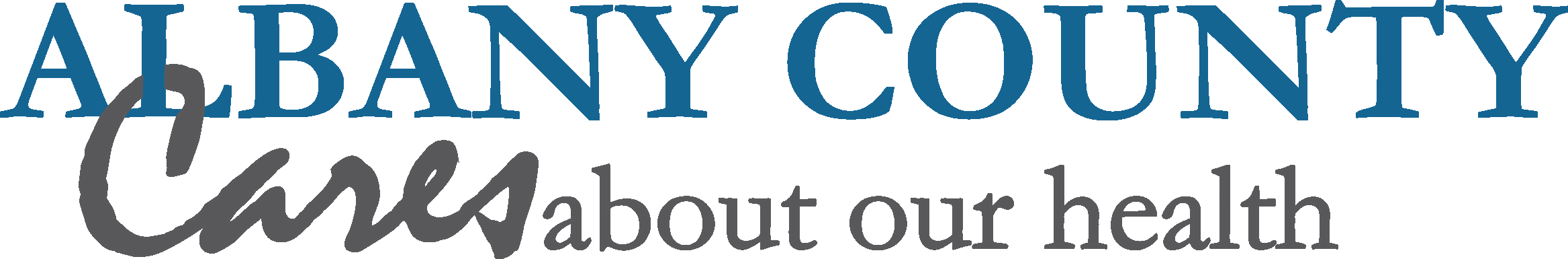 Source: https://www.cdc.gov/flu/about/index.html
[Speaker Notes: *It’s important to note that not everyone with flu will have a fever.
Vomiting and diarrhea (more common in children)]
Flu Prevention
Best way – flu vaccine!
Everyone 6 months and older should get vaccinated
Older adults 65+
(Senior) high dose vaccine - 4X regular flu shot
Aging lowers immune response
Increased dose promotes stronger response
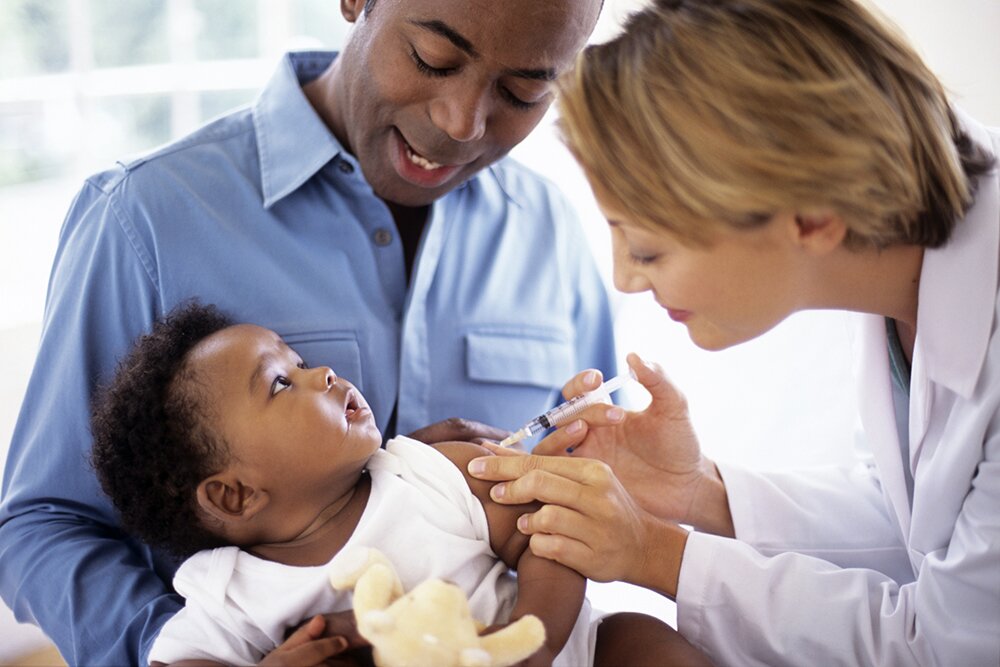 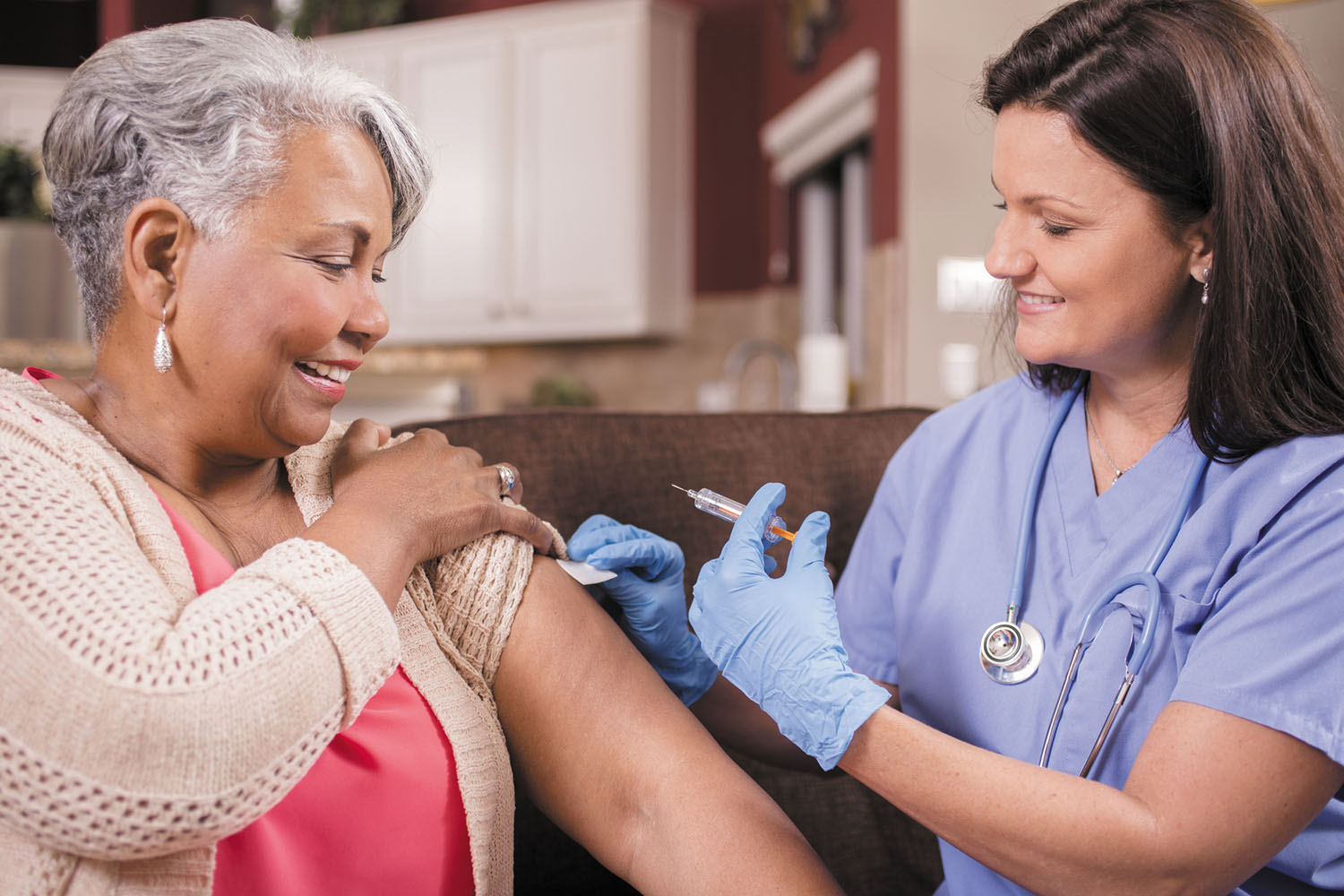 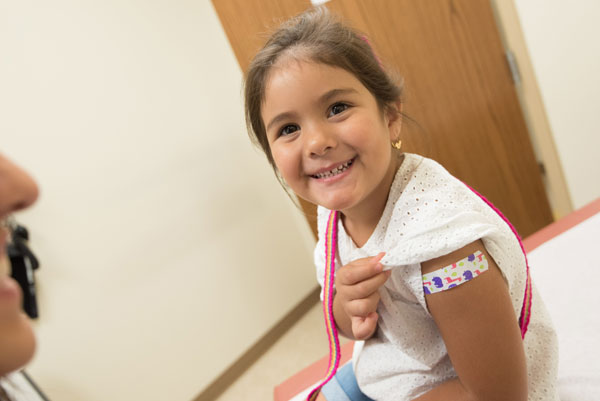 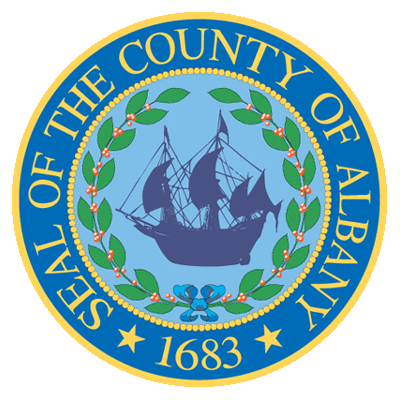 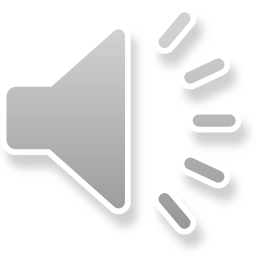 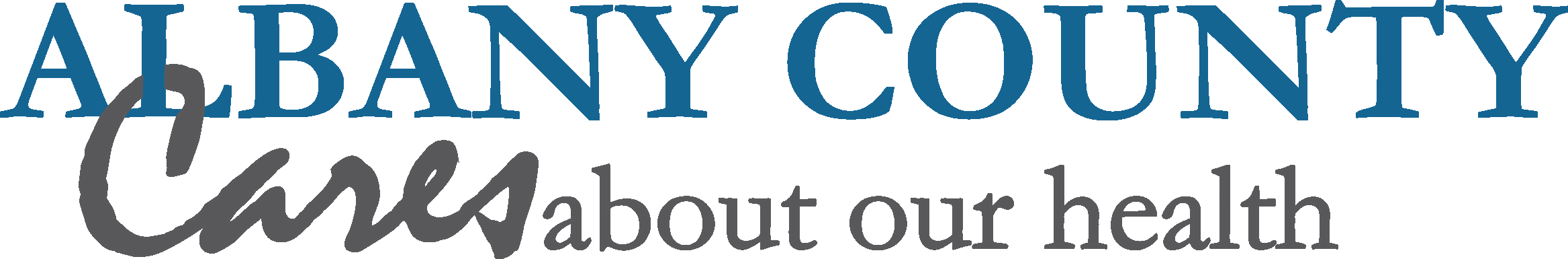 Source: https://www.cdc.gov/flu/about/index.html; https://www.cdc.gov/flu/prevent/prevention.htm; https://www.cdc.gov/flu/highrisk/65over.htm
[Speaker Notes: More important this flu season due to COVID-19 
High Dose – 4 times the antigen (inactivated virus) than 

Senior high dose = 4X = stronger immune response (Source: https://www.cdc.gov/flu/highrisk/65over.htm)]
Flu Prevention
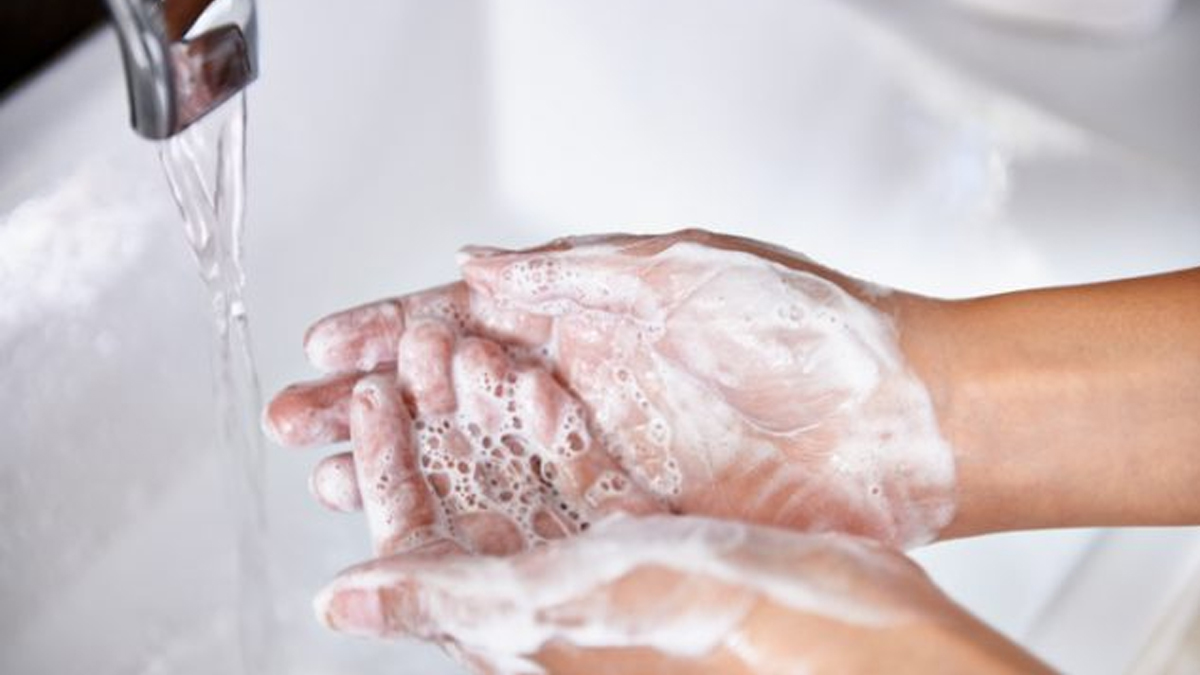 Everyday Practices
Avoid touching eyes, nose, mouth
Sneeze into your elbow or tissue and throw away
Wash and sanitize hands often

Antiviral medications*
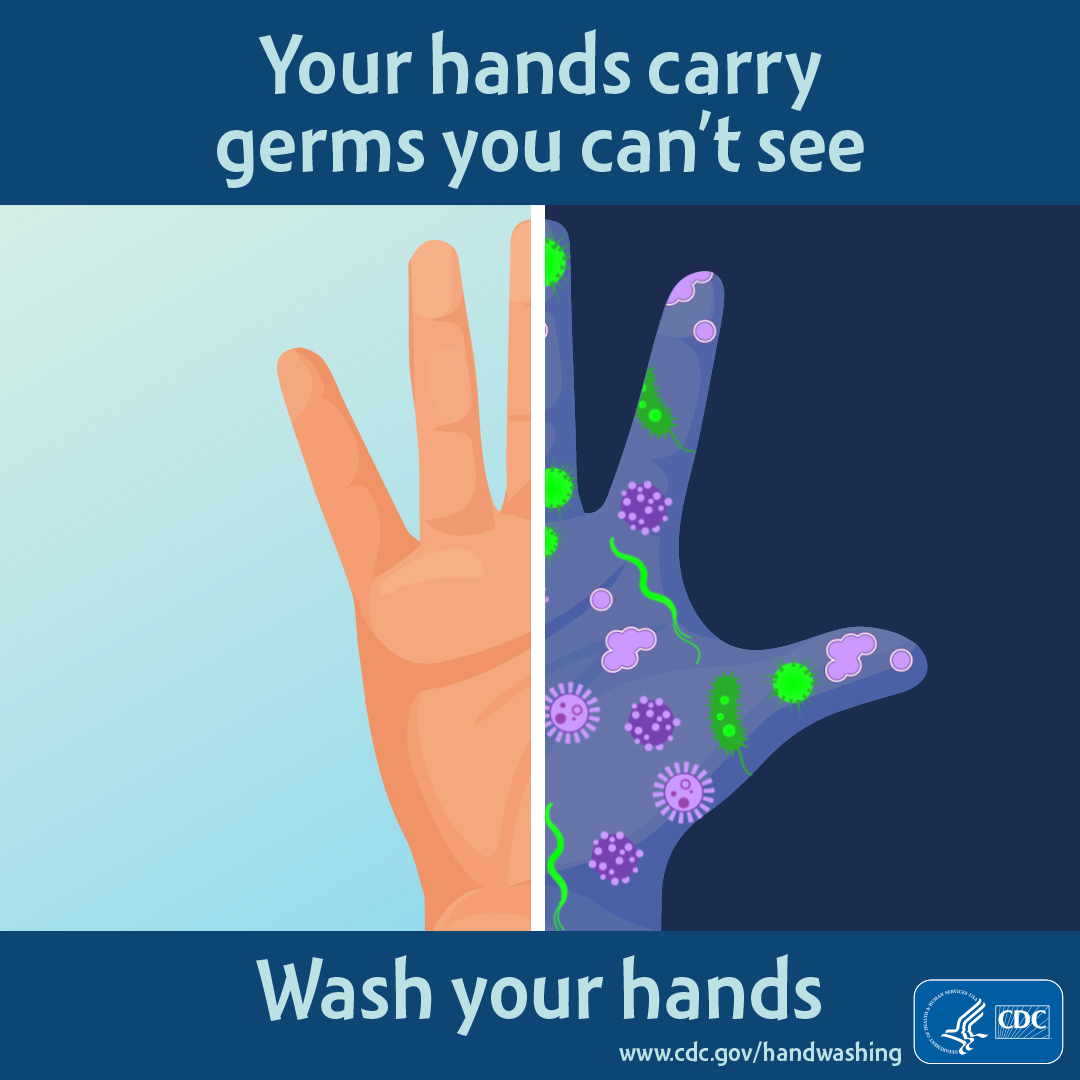 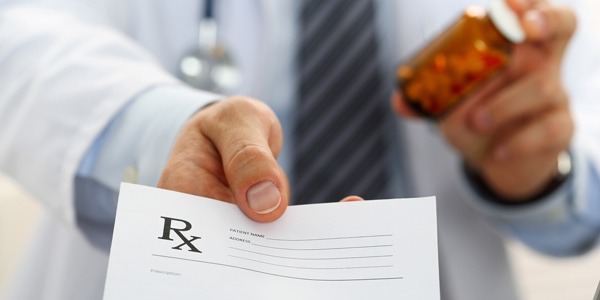 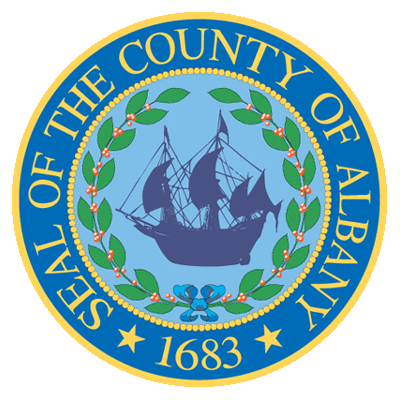 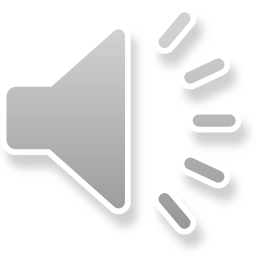 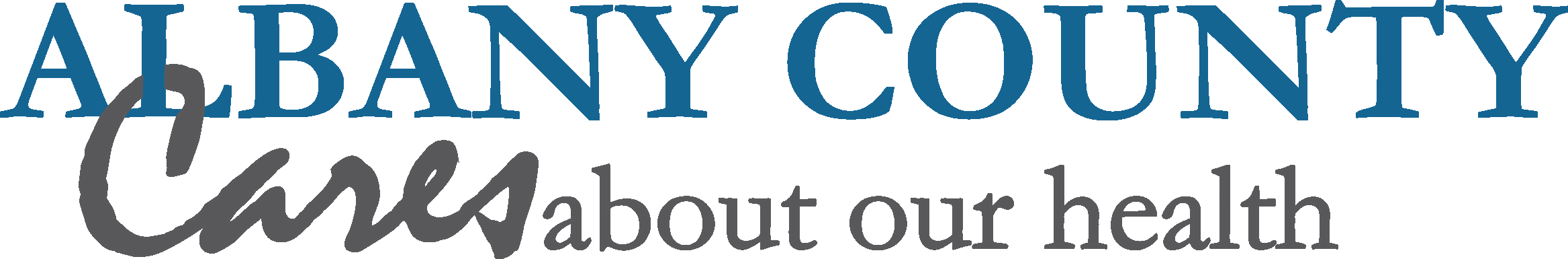 Flu vs. COVID-19
Both contagious respiratory illnesses with similar symptoms

COVID-19:
Caused by a "novel" coronavirus

Affects multiple organs in the body

People do not always show symptoms
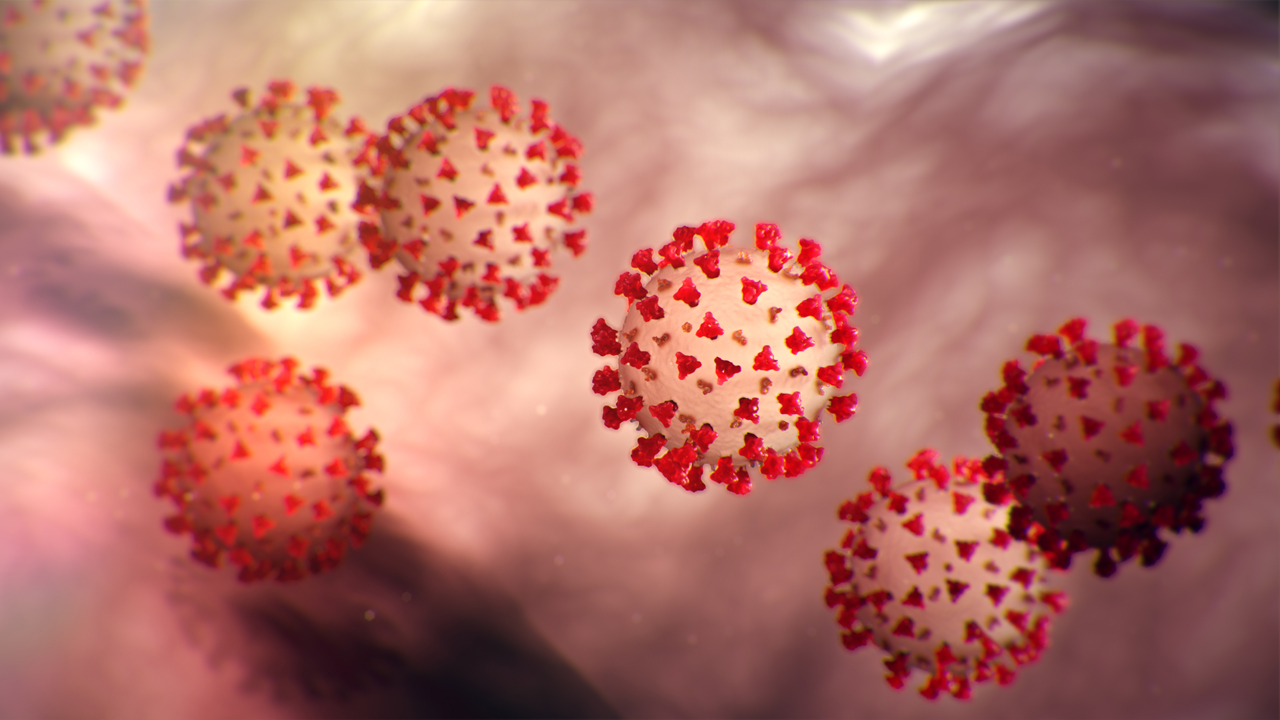 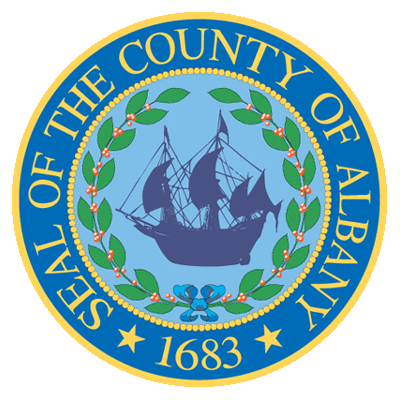 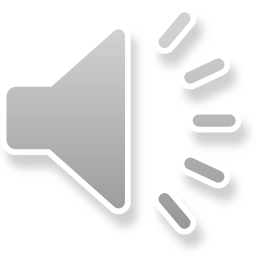 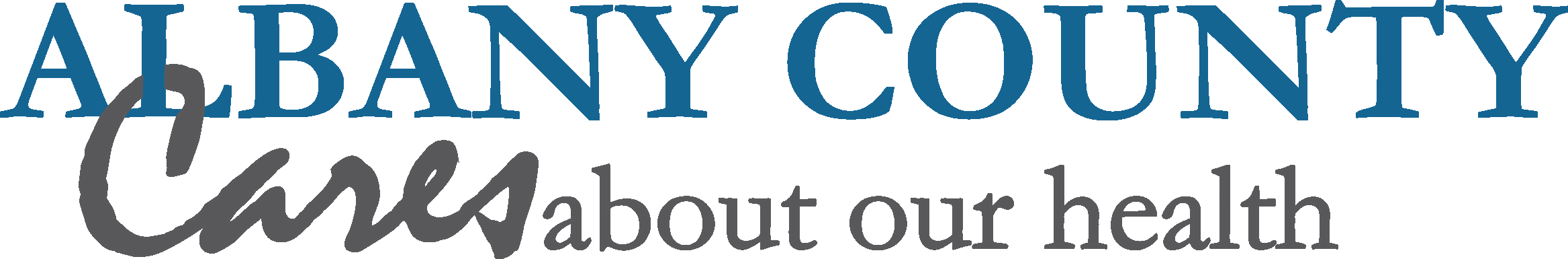 Source: https://www.cdc.gov/media/dpk/diseases-and-conditions/coronavirus/coronavirus-2020.html
[Speaker Notes: SARS-CoV-2 = Severe acute respiratory syndrome coronavirus 2; a new or "novel" coronavirus

Because some of the symptoms of flu and COVID-19 are similar, it may be hard to tell the difference between them based on symptoms alone, and testing may be needed to help confirm a diagnosis.]
How is COVID-19 Spread?
Close contact with infected person:
6 feet or less (2 arm lengths) for more than 10-15 minutes

Touching a surface with virus and then touching
Eyes
Nose
Mouth

Respiratory droplets released through:
Coughing
Sneezing
Talking
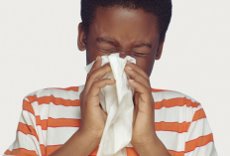 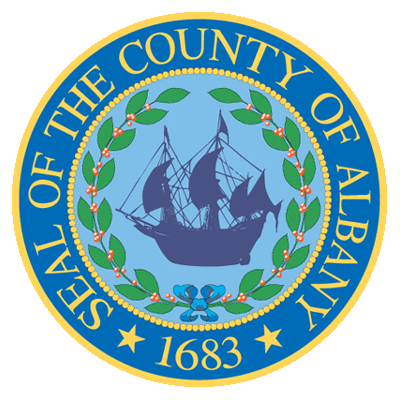 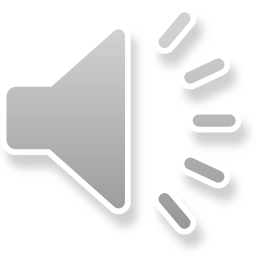 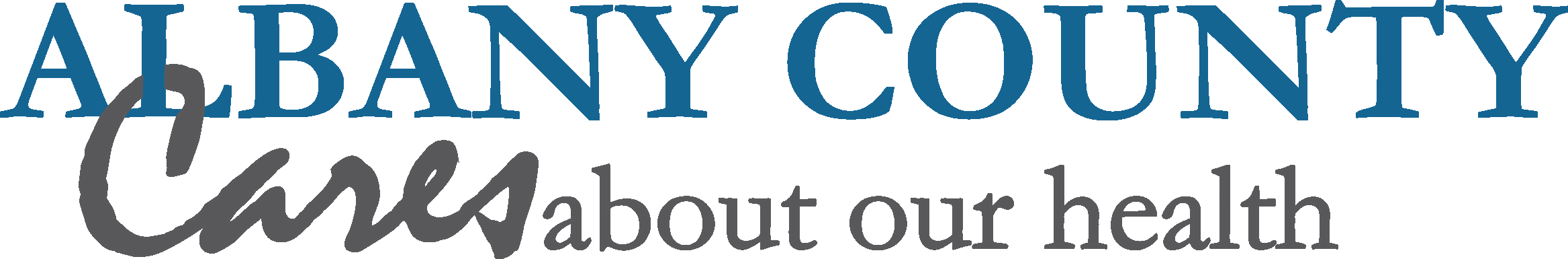 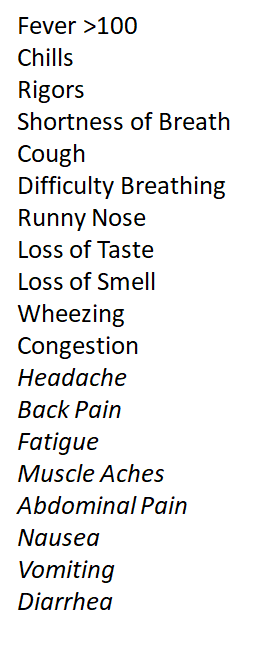 COVID-19 Symptoms
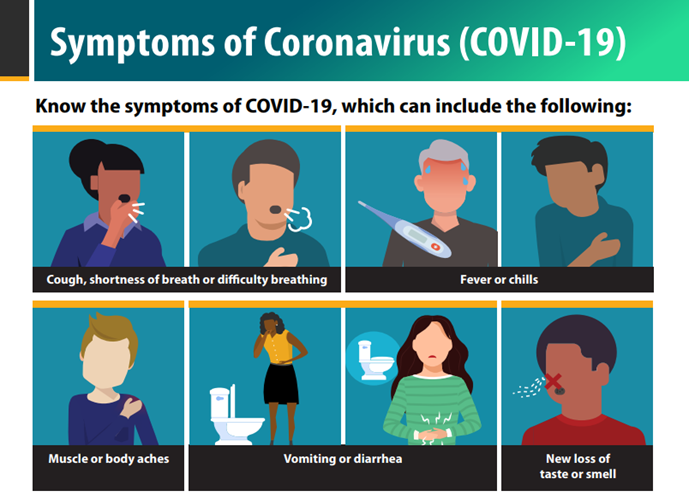 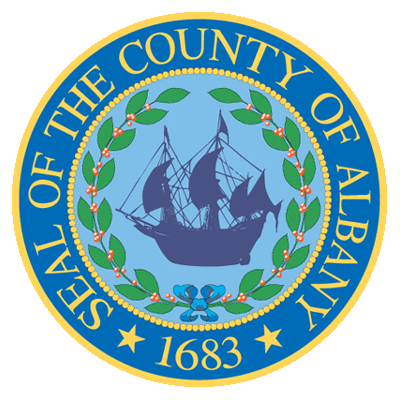 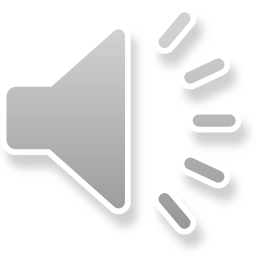 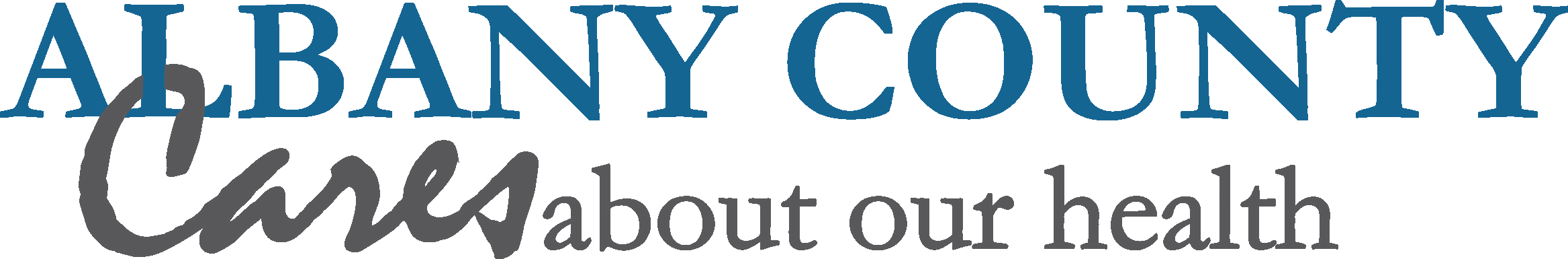 Source: Retrieved: https://www.cdc.gov/coronavirus/2019-ncov/symptoms-testing/symptoms.html
When to Seek Emergency Medical Care for COVID-19?
Seek emergency medical care and call 911 immediately when:

Trouble breathing

Persistent pain or pressure in the chest

New confusion

Inability to wake or stay awake

Bluish lips or face
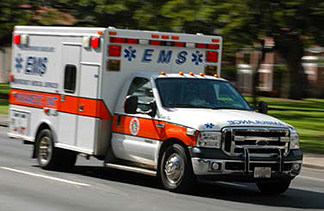 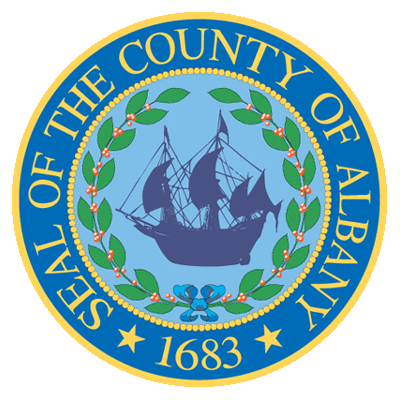 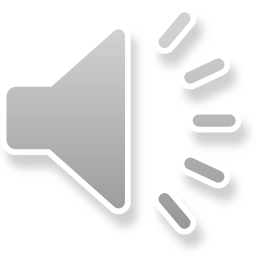 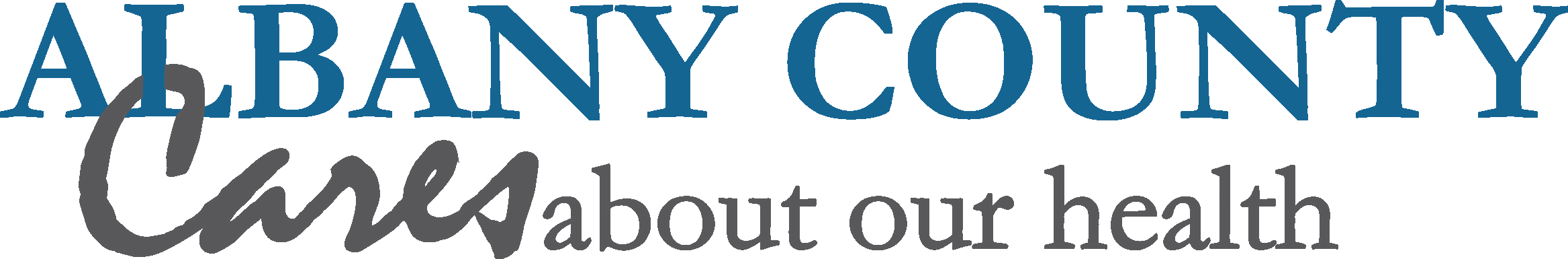 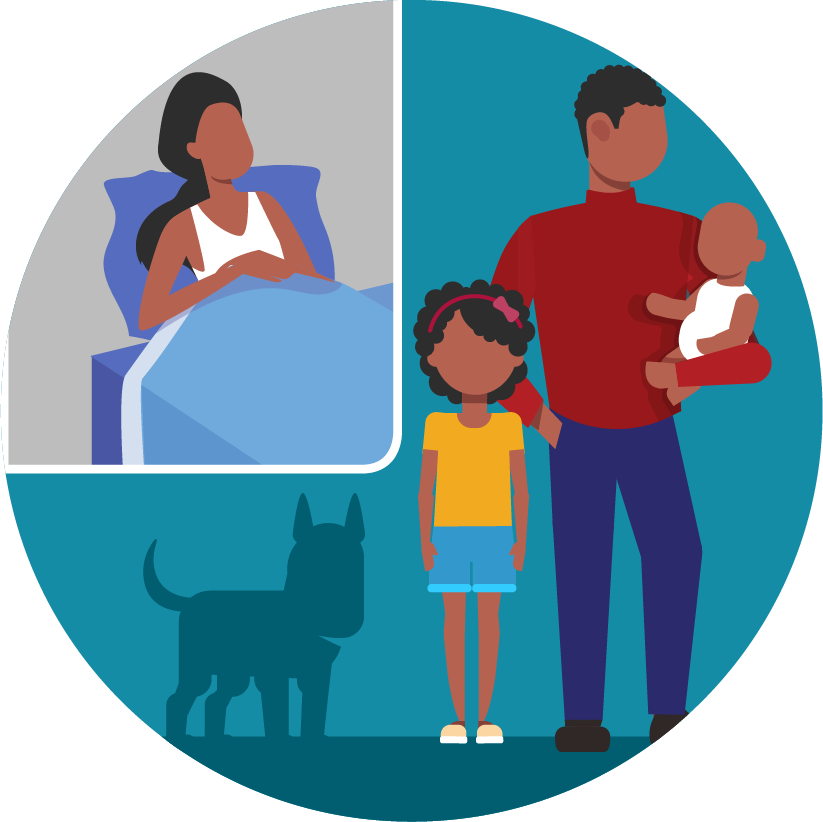 Isolation vs. Quarantine
Isolation

Who Should Isolate?
Positive case (someone who receives a positive COVID-19 test result)

How Long is Isolation?
10 days since onset of COVID-19 symptoms OR 10 days since positive test result
Quarantine

Who Should Quarantine?
Someone who comes into contact (known as a "Contact") with a positive COVID-19 case

How long is Quarantine?
14 days since last contact

REMEMBER: A negative test result does not end quarantine early
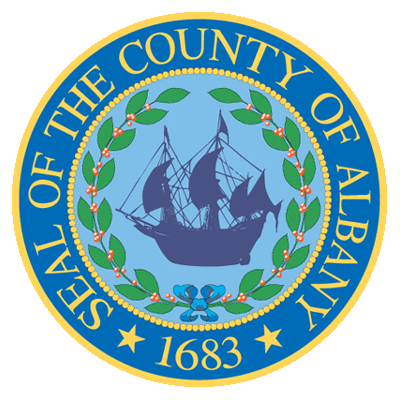 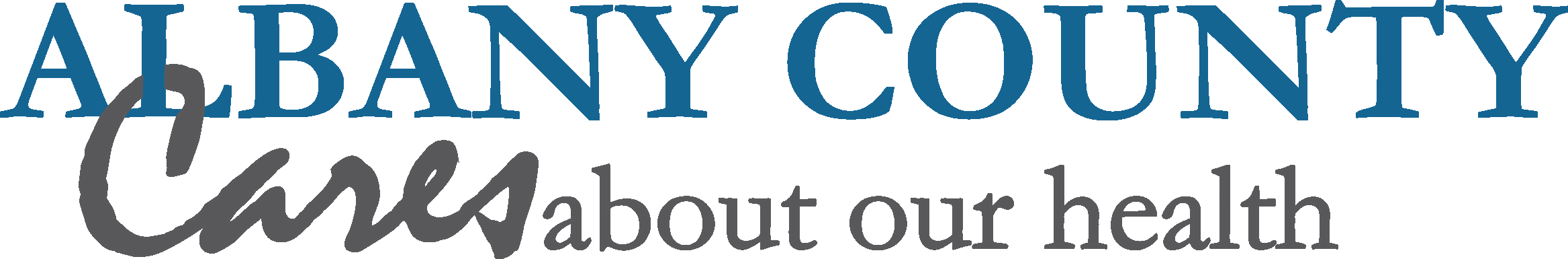 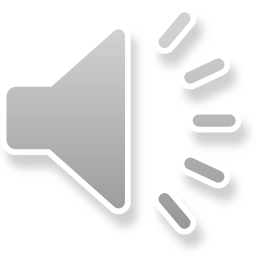 Source: https://www.cdc.gov/coronavirus/2019-ncov/hcp/duration-isolation.html#:~:text=Available%20data%20indicate%20that%20persons,20%20days%20after%20symptom%20onset
How to Effectively Isolate and Quarantine
Wear a mask! 

Practice social distancing of 6ft or more.

Wash and sanitize hands often.

Stay and sleep in a private room away from others.

Check and record your temperature twice per day
Have someone else care for your pet.

Have food prepared by others and delivered to your door.

Do not share utensils.  Use disposable utensils if possible.
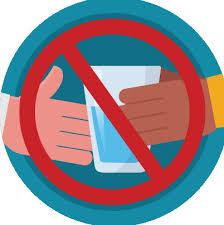 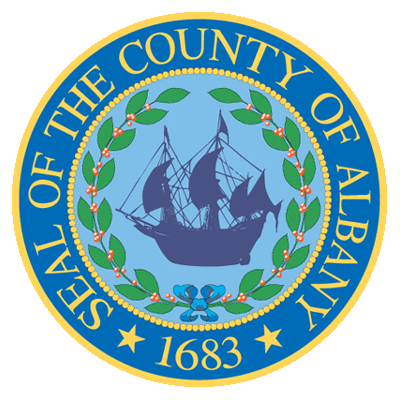 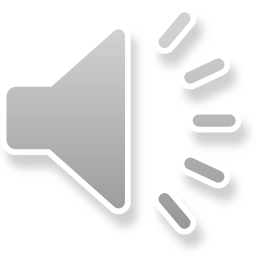 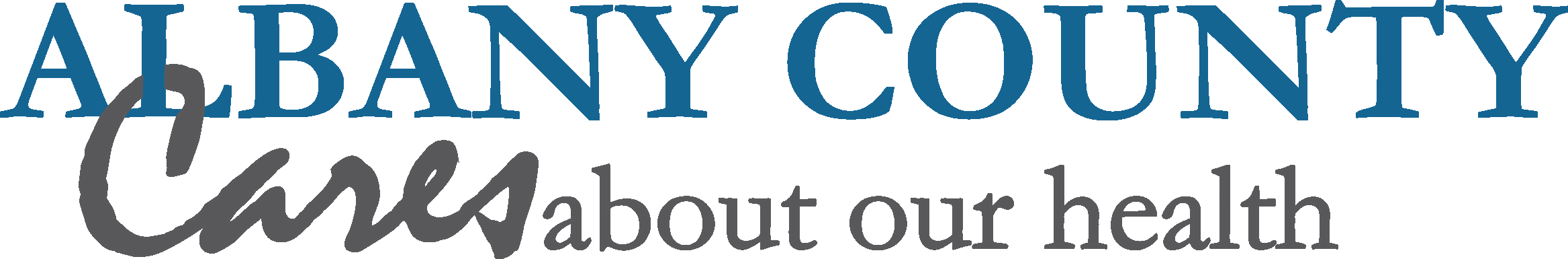 How to Effectively Isolate and Quarantine
Use separate bathrooms OR if only one bathroom, clean and sanitize between each use.

Have someone else do your laundry if possible.  Do not shake dirty laundry.
Prohibit unnecessary visits to your home.

Bag your garbage and leave outsider your door for pick up.

Wear gloves when doing laundry, cleaning surfaces, etc.
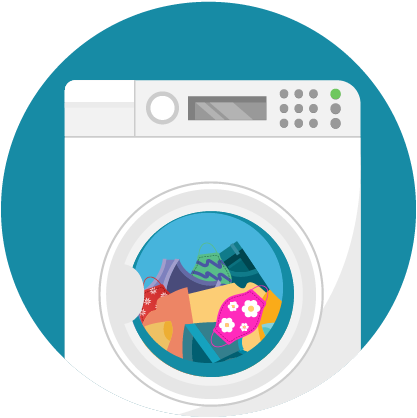 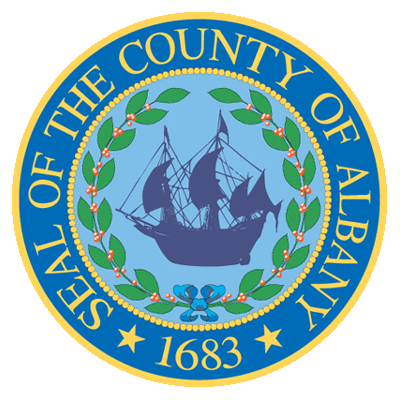 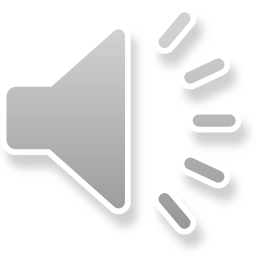 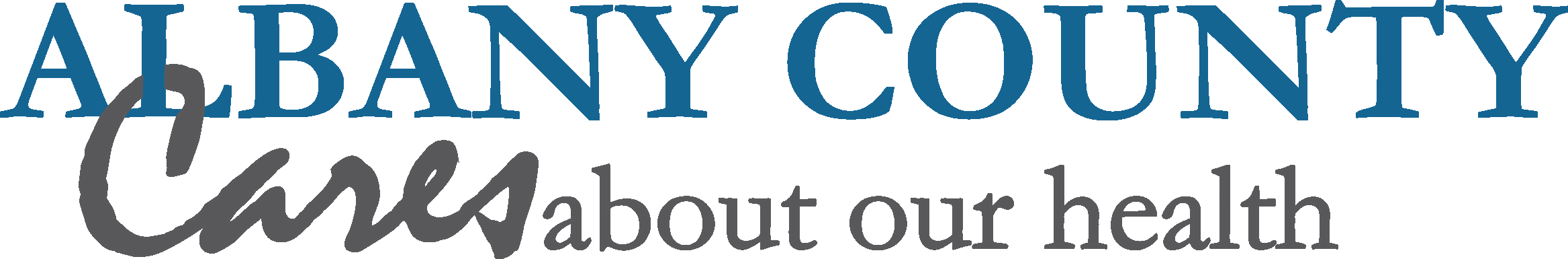 Protect Yourself & Others: Mask Up!
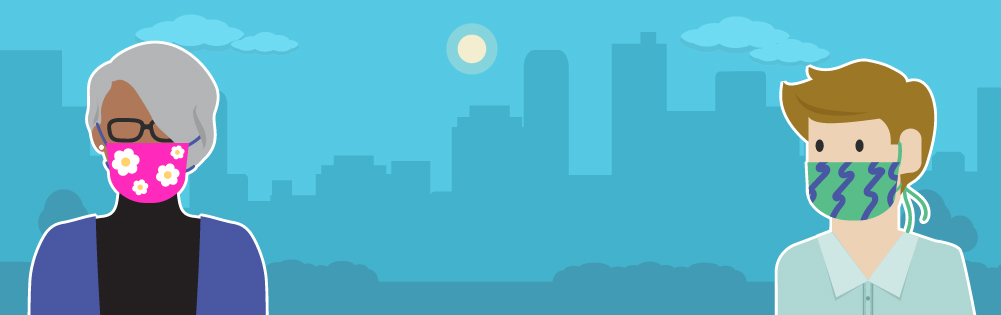 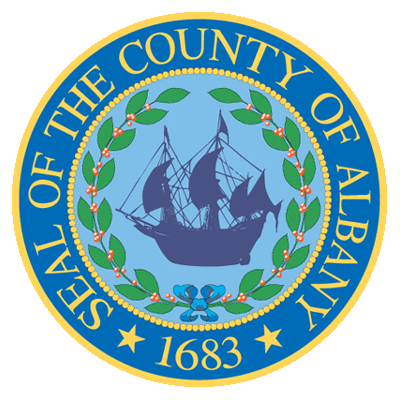 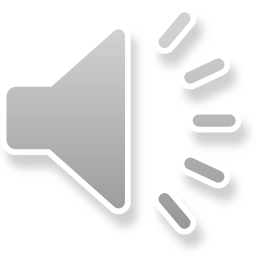 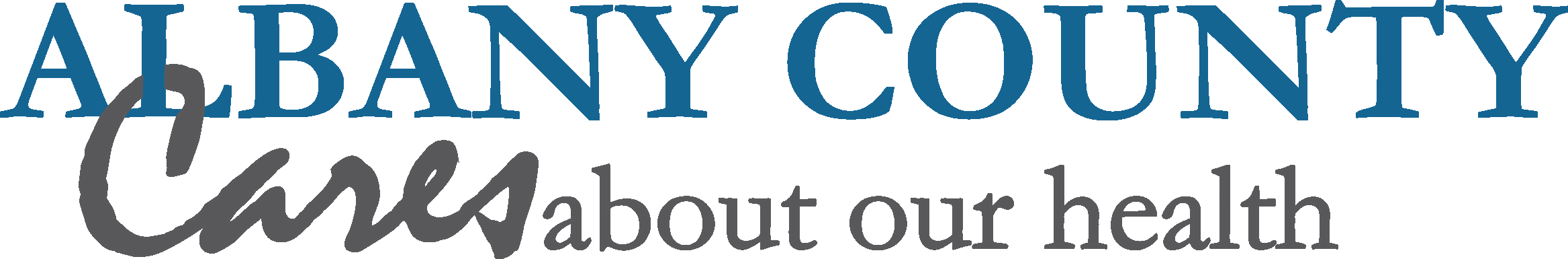 Protect Yourself & Others: Social Distancing
Stay Home When Not Feeling Well

Socially Distance:  
Keep a safe distance of 6 feet or more (2 arms length)
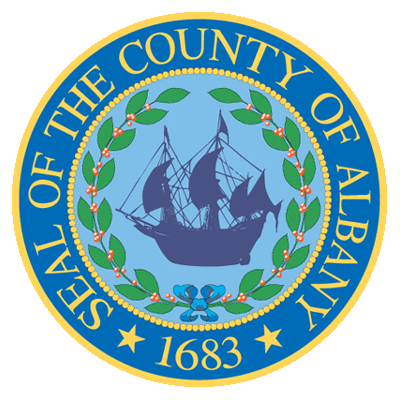 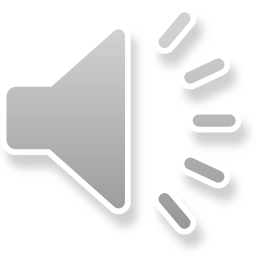 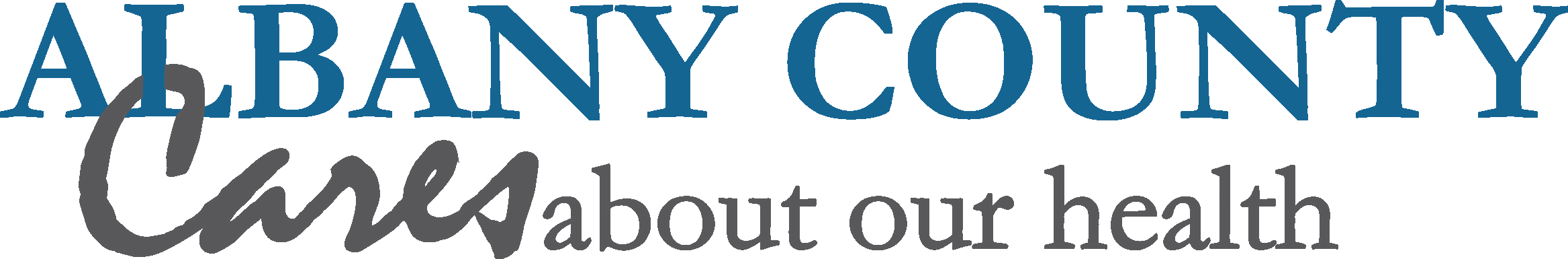 Protect Yourself & Others: Wash Your Hands!
Hand Hygiene
At least 20 seconds (i.e. sing Happy Birthday 2 times) with soap and warm water 

Hand sanitizer containing at least 60% alcohol

Do not touch eyes, nose, and mouth with unwashed hands
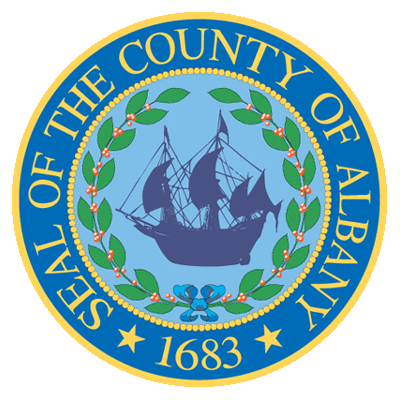 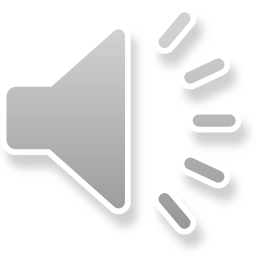 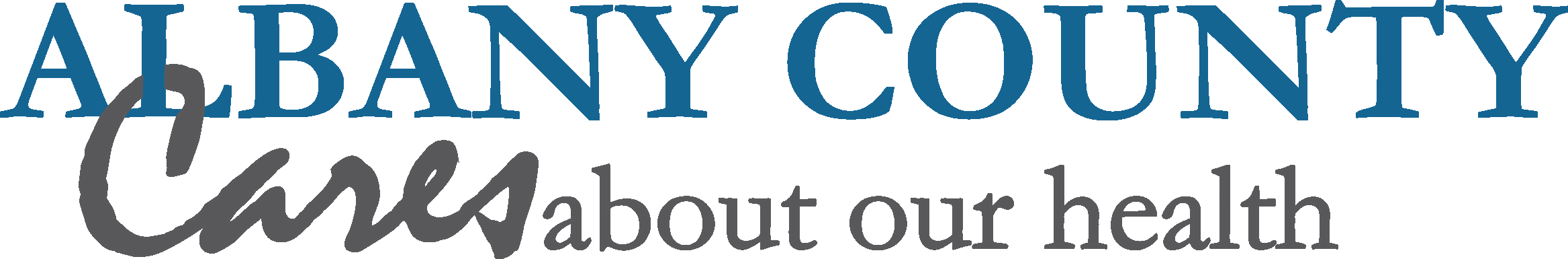 Protect Yourself & Others: Self-Monitor
Cover your coughs and sneezes

Daily Health Checks
Self-monitor for COVID-19 symptoms
Check temperature
Contact medical Care Provider or 911
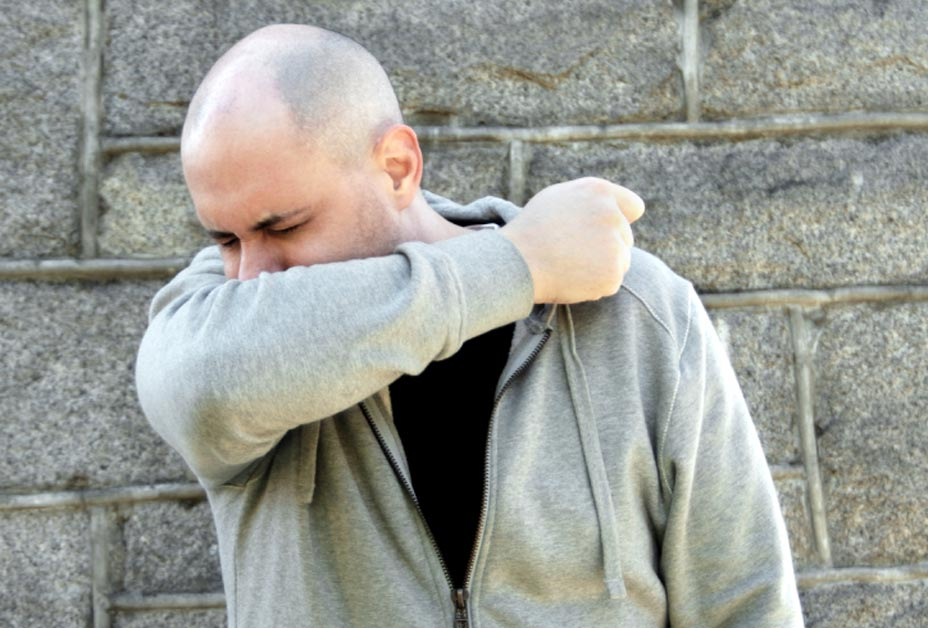 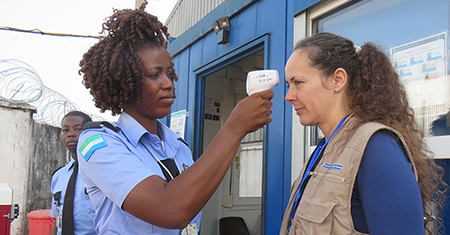 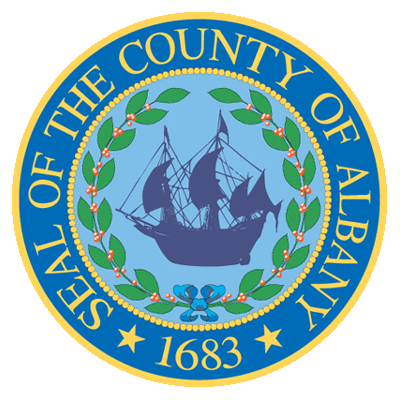 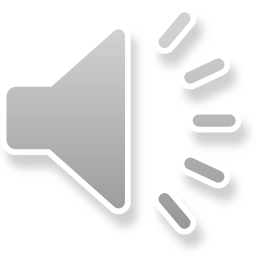 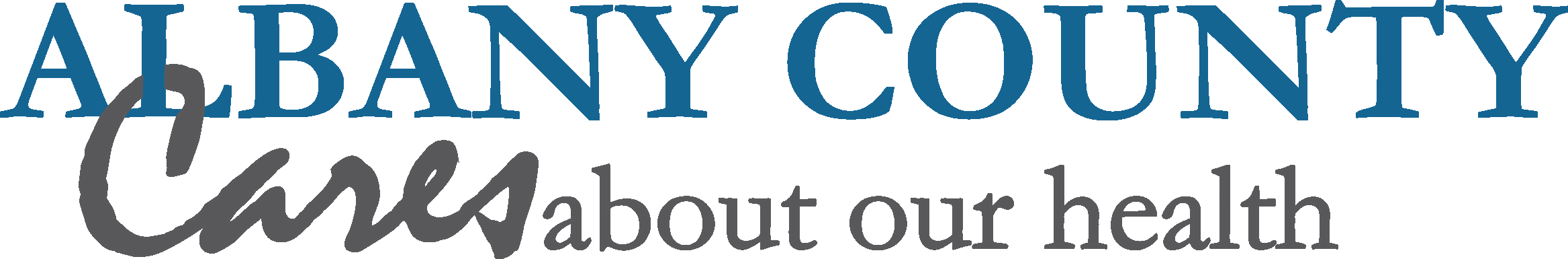 Know Your Risk
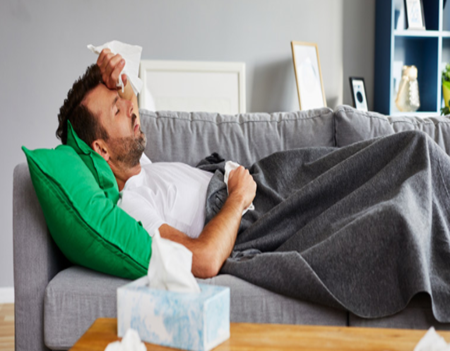 Monitor for COVID-19 symptoms daily

Underlying Illnesses:
Obesity
Type-2 Diabetes
Heart Disease
Sickle Cell Anemia
Cancer
Chronic Kidney Disease
Chronic obstructive pulmonary disease
Weakened Immune System from organ transplant

Elderly; pregnant women
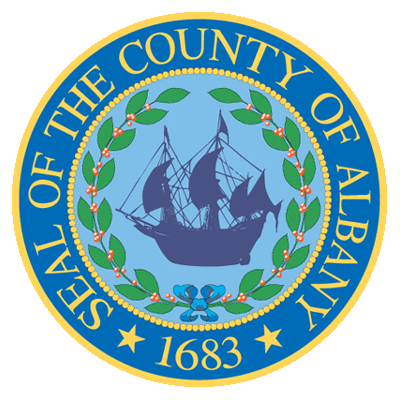 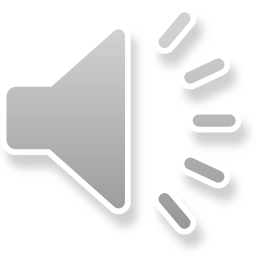 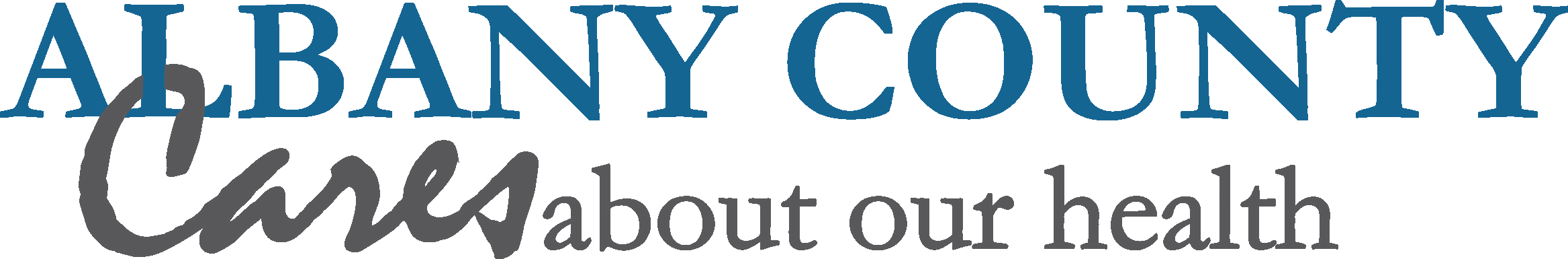 COVID-19 Testing
Diagnostic Testing:  
Nose or Throat Swab Test
Current Infection 

*Rapid tests are less sensitive and may require a follow up lab-based test

Antibody testing:  
Blood Test
Detects exposure NOT current infection
Does not determine immunity
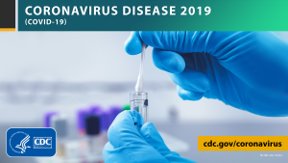 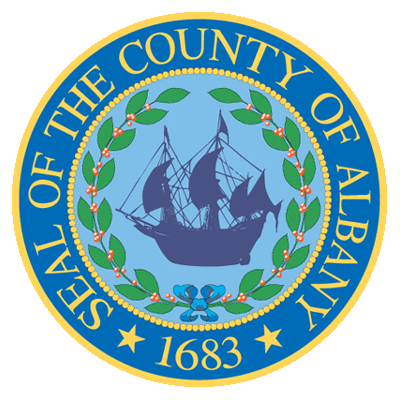 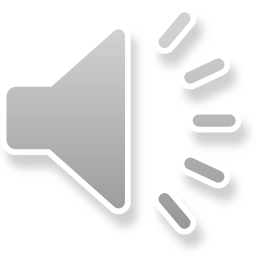 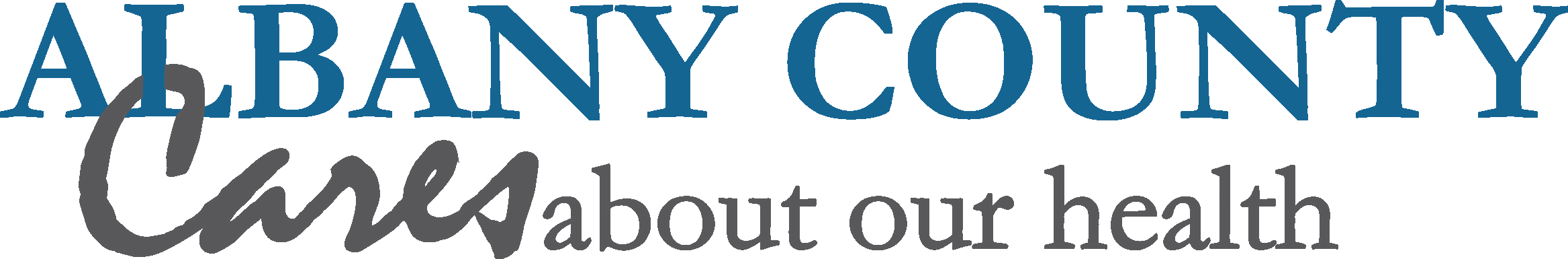 [Speaker Notes: Call ahead for appointments
Health insurance
SUNY Albany – Free to NY residents]
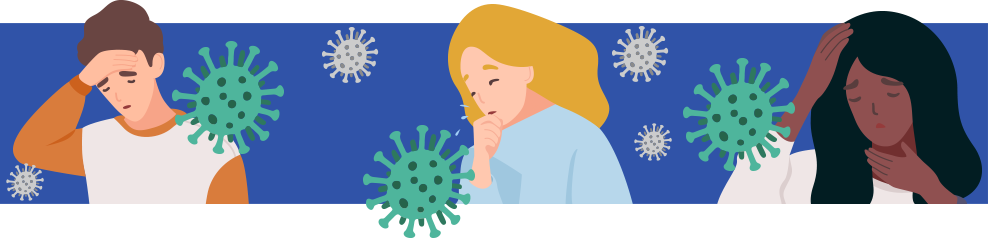 COVID-19 Testing
When to Get Tested:
If you are concerned OR
If you are identified as a close contact OR
If you show COVID-19 symptoms

COVID-19 Testing Sites in Albany County
 https://www.albanycounty.com/departments/health/coronavirus- covid- 19/testing-results
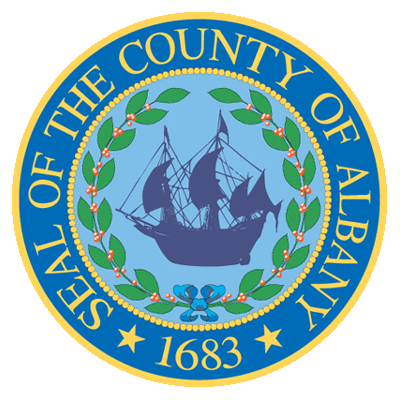 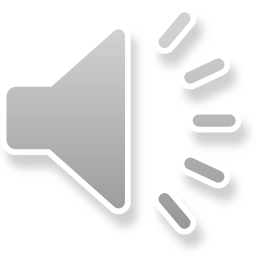 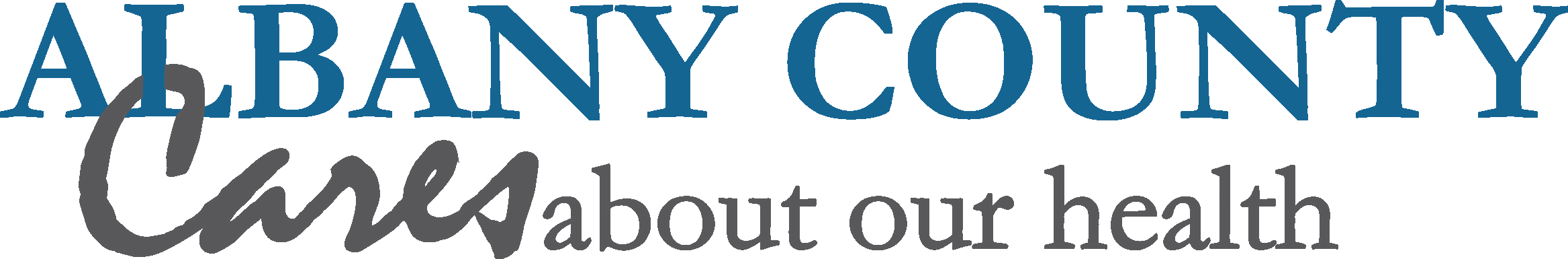 COVID-19, Stress and Coping
Stress during the COVID-19 pandemic impacts:

Health status – individual; family; community

Changes in sleep or eating patterns.

Difficulty sleeping or concentrating.

Worsening of chronic health problems.

Worsening of mental health conditions.

Increased use of tobacco, and/or alcohol and other substances.
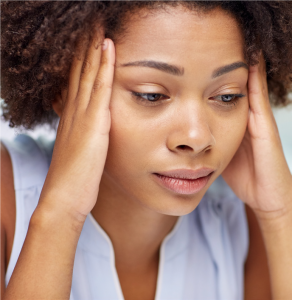 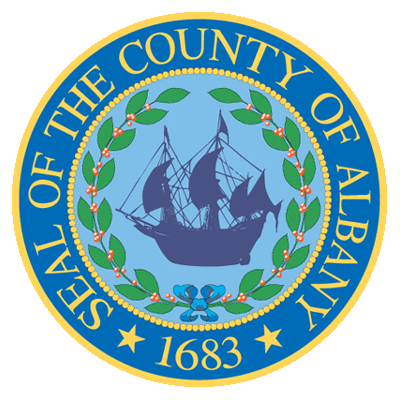 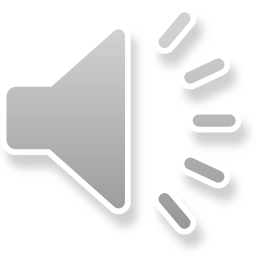 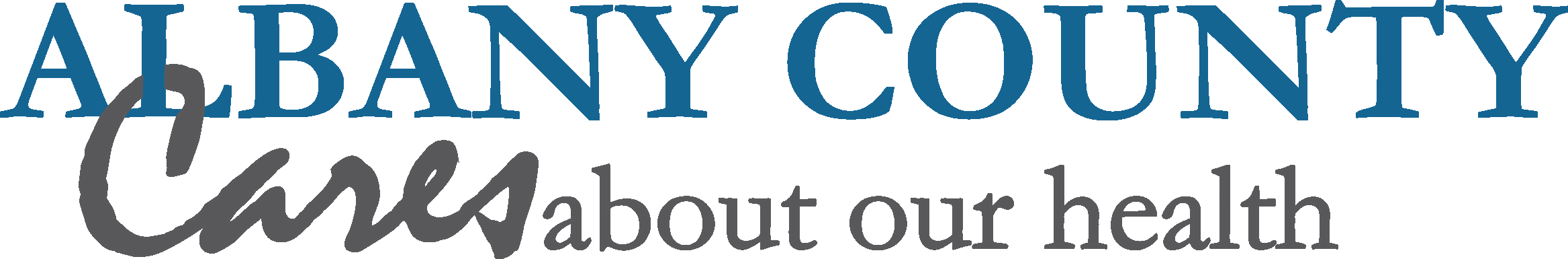 Source: https://www.cdc.gov/coronavirus/2019-ncov/daily-life-coping/managing-stress-anxiety.html
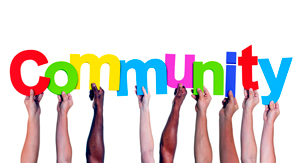 Coping Resources
Take Care of Your Mental Health
Albany County Department of Mental Health: 
    https://www.albanycounty.com/departments/mental-health

COVID-19 Support Line: 518-269-6634 (8am-5pm;7 days/week)

Seek Community Support Services and Resources
Regional Food Bank of Northeastern New York
https://regionalfoodbank.net/

Community Resources for Youth:
Albany County Department of Recreation
https://www.albanycounty.com/departments/recreation
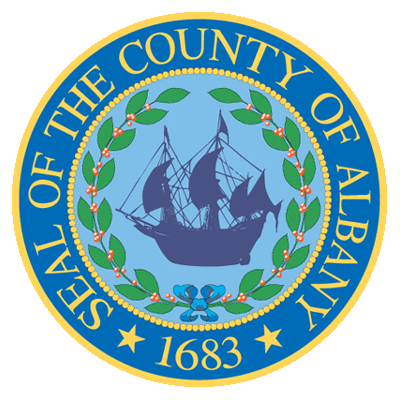 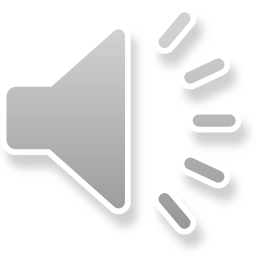 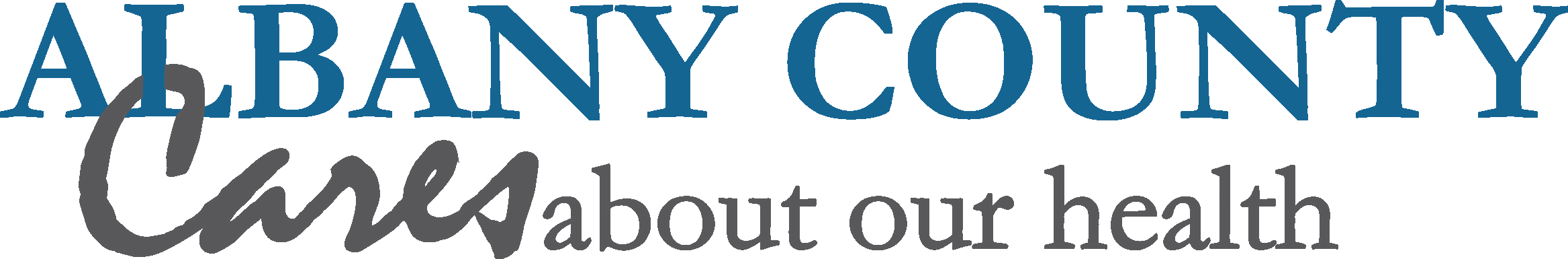 Coping Resources – Teachers, Parents, Children
CDC COVID-19 Parental Resources Kit 







https://www.cdc.gov/coronavirus/2019-ncov/daily-life-coping/parental-resource-kit/index.html
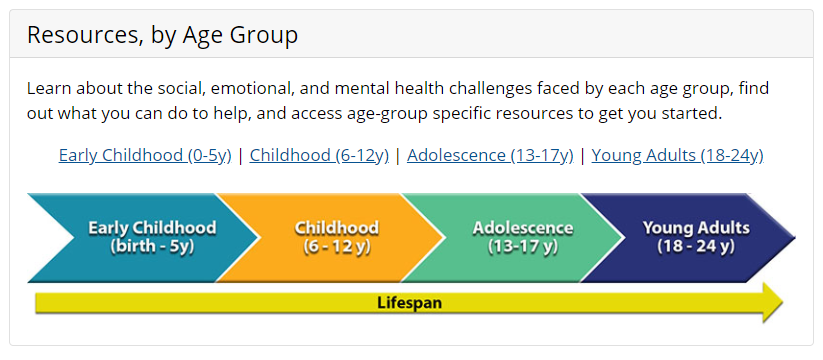 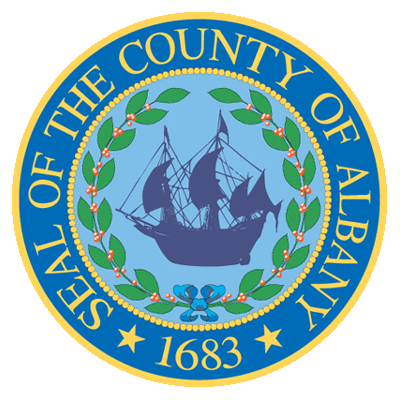 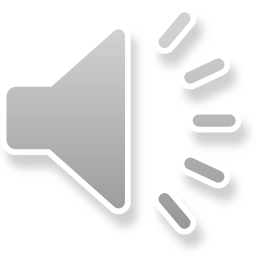 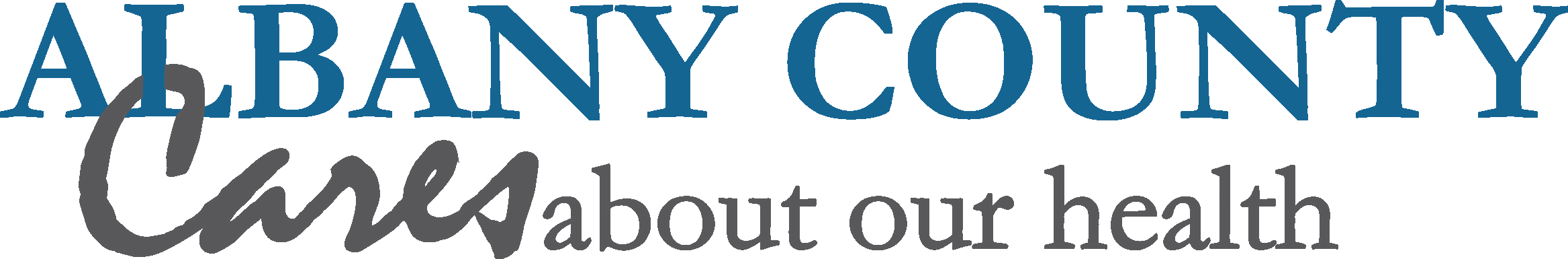 STAY SAFE!
STAY HEALTHY!
DO YOUR PART!
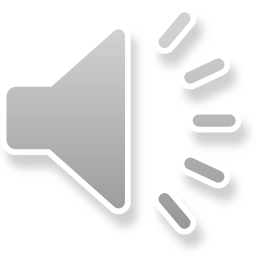 REFERENCES
Albanycounty.com.  (2020).  COVID-19 & Testing Results.  Retrieved from: https://www.albanycounty.com/departments/health/coronavirus-covid-19/testing-results
Centers for Disease Control and Prevention.  (2020).  About Chronic Diseases.  Retrieved from: https://www.cdc.gov/chronicdisease/about/index.htm
Centers for Disease Control and Prevention.  (2019).  About Flu.  Retrieved from: https://www.cdc.gov/flu/about/index.html
Centers for Disease Control and Prevention.  (2020).  Coronavirus Disease 2019 (COVID-19).  Retrieved from: https://www.cdc.gov/media/dpk/diseases-and-conditions/coronavirus/coronavirus-2020.html
Centers for Disease Control and Prevention.  (2020).  Coronavirus Disease 2019 (COVID-19): Your Health – Coping with Stress.  Retrieved from: https://www.cdc.gov/coronavirus/2019-ncov/daily-life-coping/managing-stress-anxiety.html
Centers for Disease Control and Prevention.  (2020).  Flu & People 65 Years and Older.  Retrieved from: https://www.cdc.gov/flu/highrisk/65over.htm
Centers for Disease Control and Prevention.  (2020).  Healthcare Workers: Duration of Isolation & Precautions for Adults.  Retrieved from: https://www.cdc.gov/coronavirus/2019-ncov/hcp/duration-isolation.html#:~:text=Available%20data%20indicate%20that%20persons,20%20days%20after%20symptom%20onset
Centers for Disease Control and Prevention.  (2020).  Physical Activity: Why It Matters.  Retrieved from: https://www.cdc.gov/physicalactivity/about-physical-activity/why-it-matters.html
Centers for Disease Control and Prevention.  (2020).  People at High Risk For Flu Complications.  Retrieved from: https://www.cdc.gov/flu/highrisk/index.htm
Centers for Disease Control and Prevention.  (2020).  Preventive Steps.  Retrieved from: https://www.cdc.gov/flu/prevent/prevention.htm
Centers for Disease Control and Prevention.  (2020).  Symptoms of Coronavirus).  Retrieved: https://www.cdc.gov/coronavirus/2019-ncov/symptoms-testing/symptoms.html
Centers for Disease Control and Prevention.  (2018).  Well-being Concepts.  Retrieved from: https://www.cdc.gov/hrqol/wellbeing.htm
Centers for Disease Control and Prevention.  (2018).  Your Hands Carry Germs You Can’t See: Wash Your Hands.  Retrieved from: https://stacks.cdc.gov/view/cdc/59688
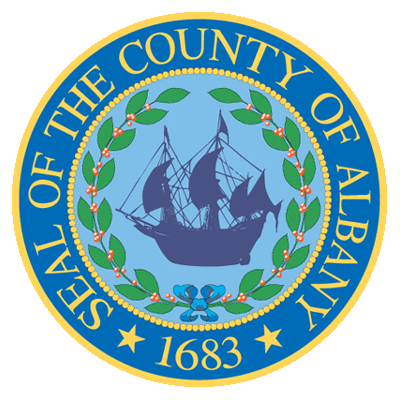 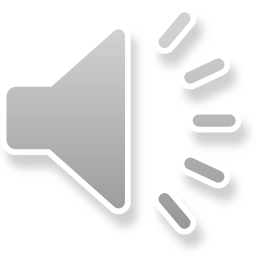 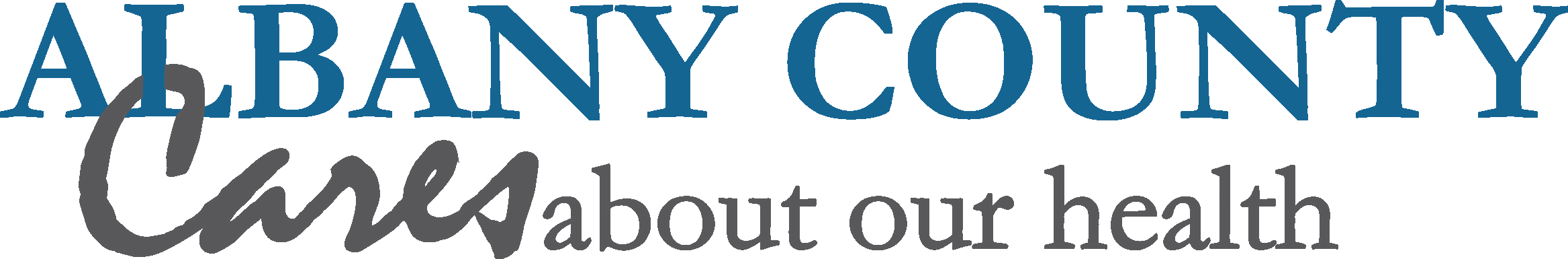